Evaluating Systems
Chapter 22
Version 1.0
Computer Security: Art and Science, 2nd Edition
Slide 22-1
Outline
Goals of formal evaluation
Trusted Computer Security Evaluation Criteria (TCSEC), 1983–1999
International Efforts and the ITSEC, 1991–2001
Commercial International Security Requirements, 1990, 1991
Federal Criteria, 1992
FIPS 140, 1994–present
Common Criteria, 1998–present
SSE-CMM, 1997–present
Version 1.0
Computer Security: Art and Science, 2nd Edition
Slide 22-2
Goals of Formal Evaluation
Provide evidence that a system meets specific security requirements under specific conditions
Evaluation methodology consists of:
Set of requirements defining security functionality
Set of assurance requirements giving steps for showing the system meets its functional requirements; these usually specify required evidence of assurance
Methodology for determining the system meets functionakl requirements based on analysis of assurance evidence
Measure of results of evaluation indicating how trustworthy the system is with respect to security requirements
Called level of trust
Version 1.0
Computer Security: Art and Science, 2nd Edition
Slide 22-3
Deciding to Evaluate
Certification needed due to government acquisition regulations
Cost-benefit analysis
Requestors typically pay evaluator’s charge and staffing costs
Interaction with evaluator can affect development, delivery schedules
Certification for non-government use
Demonstrate trustworthiness of product
Version 1.0
Computer Security: Art and Science, 2nd Edition
Slide 22-4
Historical Note
Governments, militaries drove creation of security evaluation processes
They wanted to use commercial products rather than develop their own
So evaluation methodologies were applied to commercial systems also
Evaluation methodologies have different structures
Some list requirements, use them to build trust categories
Others list requirements only in the description of trust categories
Version 1.0
Computer Security: Art and Science, 2nd Edition
Slide 22-5
Trusted Computer System Evaluation Criteria (TCSEC)
Also called the Orange Book
Expanded to include networks, databases, etc. in the Rainbow Series
Provides set of criteria for evaluating security of products
Emphasis is on confidentiality; integrity addressed indirectly through *-property
Emphasized confidentiality of government classified data
Availability not considered
Version 1.0
Computer Security: Art and Science, 2nd Edition
Slide 22-6
TCSEC Evaluation
6 different evaluation classes: A1, B3, B2, B1, C2, C1
D class is for products that attempted evaluation but didn’t fall into any of the other classes
Rated product: a product that has been evaluated
TCSEC organized by evaluation class
Defines functional, assurance requirements for each
Version 1.0
Computer Security: Art and Science, 2nd Edition
Slide 22-7
TCSEC Functional Requirements
Discretionary access controls: access control mechanism allowing controlled sharing of named objects by named entities
Propagation of access rights, ACLs, granularity of controls
Mandatory access controls: embody Bell-LaPadula model
Label hierarchy, subject labels reflect authorizations and come from approvals (eg, security clearances), object labels reflect protection requirements
Required at B1 or higher
Label: enable enforcement of mandatory access controls
Exporting of labeled information, labeling human-readable output, accurately represent clearances and classifications
Required at B1 or higher
Version 1.0
Computer Security: Art and Science, 2nd Edition
Slide 22-8
TCSEC Functional Requirements
Identification and authorization: users must identify themselves to the system and the system must authenticate that identity before the user can use the system
Granularity of authentication data, protection of that data, associating identity with auditable actions
Object reuse: revocation of access rights when object released, and ensuring a new user cannot read previous contents of object when it is reused
Trusted path: communications channel guaranteed to be only between user, TCB
Required at B2 or higher
Version 1.0
Computer Security: Art and Science, 2nd Edition
Slide 22-9
TCSEC Functional Requirements
Audit: existence of audit mechanism, protection of audit data
What audit records must contain, what events are to be recorded
System architecture: include reference validation mechanism, process isolation, well-defined user interfaces, least privilege
Operational assurance: trusted facility management including separation of operator, administrator roles at B2 or higher; trusted recovery procedures at A1; hardware diagnostics to validate hardware, firmware elements of TCB
Version 1.0
Computer Security: Art and Science, 2nd Edition
Slide 22-10
TCSEC Assurance Requirements
Configuration management: identification of configuration items, consistent mappings among documentation and code tools for generating TCB
Required at B2 or higher
Trusted distribution: integrity of mapping between masters, distributed media; acceptance procedures
Required at A1
System architecture: mandate modularity, minimization of complexity and other techniques for keeping TCB as small, simple as possible
Required at C1; increase until B3, where TCB must be full RVM
Version 1.0
Computer Security: Art and Science, 2nd Edition
Slide 22-11
TCSEC Assurance Requirements
Design specification and verification: these vary greatly among evaluation classes
C1, C2: none
B1: informal security policy model shown consistent with its axioms
B2: formal security policy model proven consistent with its axions, and system has descriptive top level specification (DTLS)
B3: DTLS shown consistent with security policy model
A1: system has formal top level specification (FTLS), approved formal methods show FTLS consistent with security policy model, also mapoping between FTLS and source code
Version 1.0
Computer Security: Art and Science, 2nd Edition
Slide 22-12
TCSEC Assurance Requirements
Testing: address conformance with claims, resistance to penetration, correction of flaws, search for covert channels
Requires use of formal methods in search at higher evaluation classes
Product documentation: Security Features User’s Guide includes description of protection mechanisms, how they interact, how to use them; Trusted Facility Manual is for administrators and says how to run product securely
Required at all evaluation classes; increases as level of classes increase
Version 1.0
Computer Security: Art and Science, 2nd Edition
Slide 22-13
The Evaluation Classes
C1, Discretionary Protection
Minimal functional requirements for identification, authentication, and discretionary access controls
Minimal assurance requirements for testing, documentation
Used only briefly, at beginning of the use of TCSEC
C2, Controlled Access Protection
Functional requirements include object reuse, auditing
Assurance requirements require more stringent security testing
Most commonly used class for commercial products
Version 1.0
Computer Security: Art and Science, 2nd Edition
Slide 22-14
The Evaluation Classes
B1, Labeled Security Protection
Functional requirements include mandatory access controls, possibly restricted to specified set of objects, labelling to support this
Assurance requirements include more stringent security testing, informal model of security policy shown to be consistent with its axioms
B2, Structured Protection
Functional requirements include mandatory access controls for all objects, labeling expanded, trusted path for login, enforcement of least privilege
Assurance requirements include covert channel analysis, configuration management, more stringent documentation, formal security policy model proven to be consistent with its axioms
Version 1.0
Computer Security: Art and Science, 2nd Edition
Slide 22-15
The Evaluation Classes
B3, Security Domains
Functional requirements include implementation of dull RVM, additional requirements for trusted path, constraints on code development (modularity, simplicity, layering, data hiding, etc.)
Assurance requirements include all of B2 requirements, more stringent testing, more requirements on DLTS, administrator’s guide, design documentation
A1, Verified Protection
Functional requirements are same as for B3
Assurance requirements include using formal methods in covert channel analysis, design specification, verification, correspondence between code and FTLS, as well as trusted distribution and increased test and design document requirements
Version 1.0
Computer Security: Art and Science, 2nd Edition
Slide 22-16
The Evaluation Process
Evaluators were government sponsored
Evaluations had no fees for vendors
Three phases
Application
Preliminary technical review
Evaluation
Version 1.0
Computer Security: Art and Science, 2nd Edition
Slide 22-17
The Evaluation Process
Application phase: vendor applied for evaluation
If government did not need product, application could be denied
Preliminary technical review phase: discussions of evaluation process, schedules, development process, etc.
This determined when to provide evaluation team, and the basic evaluation schedule
Evaluation phase: 3 parts, each part’s results presented to technical review board (TRB), which approved that part before next part began
Design analysis part
Test analysis part
Final review
Version 1.0
Computer Security: Art and Science, 2nd Edition
Slide 22-18
The Evaluation Process
Design analysis part: rigorous review of system design based on provided documentation
Source code not reviewed
Stringent requirements on completeness, correctness of documentation
Initial product assessment report produced in this part
Test analysis part: test coverage assessment, vendor supplied tests run
Final review part: after approval of previous parts, a final evaluation report produced and given to TRB
When that approved final evaluation report, rating awarded
Version 1.0
Computer Security: Art and Science, 2nd Edition
Slide 22-19
Ratings Maintenance Program (RAMP)
Maintained assurance for new versions of evaluated product
Vendor updated assurance evidence
TRB reviewed report; when approved, new version given evaluation rating
Vendor had to have trained Vendor Security Analyst on staff to perform RAMP process
Not all enhancements were accepted by RAMP
For example, structural changes could require new evaluation
Version 1.0
Computer Security: Art and Science, 2nd Edition
Slide 22-20
Impacts
TCSEC was first evaluation technology
Created new approach to determining how secure a product is
Developed ideas of evaluation classes, assurance requirements, assurance-based evaluation
Technical depth of evaluation came from strength of foundation of requirements and classes, rigor of evaluation process, rigor of review
Issues with TCSEC
Evaluation process difficult, often lacked enough resources
Functionality, assurance blended together in evaluation classes
Limited scope
Version 1.0
Computer Security: Art and Science, 2nd Edition
Slide 22-21
Limitations of Scope
Written for operating systems and does not translate well to other types of systems
Focused on needs of US government
Did not address integrity, availability, other business-critical applications
National Computer Security Center developed criteria for other systems based on TCSEC
Trusted Network Interpretation (TNI), released in 1987
Trusted Database Management System Interpretation (TDI), released in 1992
Not many evaluations under these
Version 1.0
Computer Security: Art and Science, 2nd Edition
Slide 22-22
Limitations of Process
Requirements defining evaluation classes gradually expanded
Called criteria creep
Sometimes had to interpret requirements to apply them to specific products; these were published as informal addenda
Class requirements became union of TCSEC requirements and applicable interpretations
So as time passed, systems had to meet more stringent requirements
Version 1.0
Computer Security: Art and Science, 2nd Edition
Slide 22-23
Limitations of Process
Evaluations took too long
Many vendors misunderstood depth of evaluation, required interactions with evaluation teams
Way evaluations were done caused misunderstandings, scheduling problems
Vendors often lacked motivation to complete free evaluation
Some evaluations took so long, product’s end of life came before evaluation completed
Towards end of TCSEC, government approved commercial labs as evaluators; charged a fee for evaluation
Reduced time problem with evaluations completing in around a year
Version 1.0
Computer Security: Art and Science, 2nd Edition
Slide 22-24
Contributions
Provided a process for security evaluation of products
Helped commercial sector realized need for computer security
Its inadequacies led to development of new approaches and methodologies for evaluation
Version 1.0
Computer Security: Art and Science, 2nd Edition
Slide 22-25
Information Technology Security Evaluation Criteria (ITSEC)
Many countries created their own evaluation criteria
Canada, France, Germany, the Netherlands, the United Kingdom
Not reciprocal, so one product evaluated by each separately
European Union standard developed to harmonize all these criteria
Result: ITSEC, published in 1991, EU endorsed it in 1995
Used until mid-2000s, until Common Criteria developed
Different approach than TCSEC
Version 1.0
Computer Security: Art and Science, 2nd Edition
Slide 22-26
Evaluation Basics
Vendor provided functional criteria
Security target (ST) defined security functional criteria
Advantage: ITSEC could be used on any type of system
Target of evaluation (TOE) is system, associated documentation, that is subject of evaluation
UK defined exemplary sets of functional requirements
Systems certified as functional class and assurance class (eg, FC2-E3)
Version 1.0
Computer Security: Art and Science, 2nd Edition
Slide 22-27
Assurance Requirements
Defined within constraints of evaluation levels
Effectiveness requirements for security target included:
Suitability of requirements: addressed consistency and coverage of security target
Binding of requirements: analyzed security requirements, mechanisms that implemented them
Version 1.0
Computer Security: Art and Science, 2nd Edition
Slide 22-28
Assurance Requirements
Requirements for TOE
Assessment of security measures used for developer environment during development, maintenance of TOE
Correspondence must be defined between all levels of representation in TOE
Required source code at several levels, object code at highest level
Distribution requirements at all levels
Vulnerability analysis required at design level
Ease of use analysis examined how system might be misused based on study of system documentation
Strength of mechanisms effectiveness requirement applied to each mechanism whose strength could be measured
Version 1.0
Computer Security: Art and Science, 2nd Edition
Slide 22-29
Evaluation Levels
E1, E2, E3, E4, E5, E6; E0 for products not meeting other levels
E1:	requires ST, informal description of system, testing of system to show it satisfied ST
E2: E1 + informal description of detailed design, configuration control, distribution control process, evidence of testing
E3: E2 + more stringent requirements on detail design, correspondence between source code and security requirements
Version 1.0
Computer Security: Art and Science, 2nd Edition
Slide 22-30
Evaluation Levels
E4: E3 + formal model of security policy, structured approach to design, design level vulnerability analysis
E5: E4 + correspondence between detailed design and source code, source code level vulnerability analysis
E6:	E5 + use of formal methods
Example: architectural design must be stated formally, shown to be consistent with formal model of security policy
Version 1.0
Computer Security: Art and Science, 2nd Edition
Slide 22-31
Evaluation Process
Each country had its own methodology for doing evaluations
This is the UK methodology
Certified licensed evaluation facilities (CLEFs) evaluated for a fee
In turn, these certified by UK government
Also did consulting to help vendors prepare for evaluation
Began with evaluation of security target (ST); once ST approved, product evaluated against the ST
Certificate maintenance scheme required plan, evidence to support correct implementation of plan
Version 1.0
Computer Security: Art and Science, 2nd Edition
Slide 22-32
Process Limitations
Some considered using same company for evaluation preparation and the evaluation itself a conflict of interest
Different divisions of company, but could still have similar biases
Usually 1 or 2 people made the decisions, and review of them was insufficient
No body of experts to approve evaluator design analysis and test coverage analysis
Government body provided final approval of evaluation, but generally followed recommendation of evaluation team
Version 1.0
Computer Security: Art and Science, 2nd Edition
Slide 22-33
Vendor-Provided Security Targets
Vendors often did not have the expertise to develop appropriate security targets
Usually work of 1 or 2 people
No official review assessed quality of the ST
These were ameliorated by use of predefined functionality classes
So some concern that ITSEC evaluations did not check that claims made sense
Just verified product met claim
Version 1.0
Computer Security: Art and Science, 2nd Edition
Slide 22-34
Impacts
Evaluation allowed flexibility in defining requirements and mixing functional and assurance requirements
Use of commercial labs made evaluation process quicker
Methodology allowed any type of product to be evaluated
ITSEC evaluations often considered weaker than those of TCSEC
Development of functional requirements has potential weaknesses
Evaluation process itself not so rigorous as that of TCSEC
No reciprocity of evaluations with US, Canadas
Version 1.0
Computer Security: Art and Science, 2nd Edition
Slide 22-35
Commercial International Security Requirements (CISR)
Joint effort of American Express and Electronic Data Systems
Approach was to develop C2+ security evaluation class focused on areas important to business
Included functional, assurance requirements required by TCSEC evaluation class C2
Extra assurance requirement: administrator guide had to contain threat analysis identifying protection measures addressing each threat
Extra functional requirements included ACLs, new access modes; password management constraints and allowed 1-time passwords; stored passwords had to be hashed; some new auditable events added, discretionary access control attributed audited
New categories of requirements  (session controls, system entry constraints, workstation and network security requirements)
Version 1.0
Computer Security: Art and Science, 2nd Edition
Slide 22-36
Impacts
CISR contributed to rapid growth of evaluation technology
Made US government aware of security evaluation needs of commercial sector
Never became generally available evaluation methodology
Version 1.0
Computer Security: Art and Science, 2nd Edition
Slide 22-37
Other Commercial Efforts
Several companies offered evaluations of products
Typically, testing
Did not include requirements analysis, design analysis, etc.
Result: a pass-fail process with no intermediate levels of trust
If something passed, it was called certified
Usually received periodic recertification
Many different types of products evaluated
E.g., antivirus,  network firewalls, Internet filter software, cryptographic products
Version 1.0
Computer Security: Art and Science, 2nd Edition
Slide 22-38
Federal Criteria
NSA, NIST developed Federal Criteria (FC) to replace TCSEC with new evaluation approach
FC had catalogue of functional requirements
Protection profiles (PP) identified requirements, other information particular to family of systems
An abstract specification of security aspects of an IT product
Product independent, describing range of products
Functional, assurance requirements bound together with rationale describing threats, intended method of use
Version 1.0
Computer Security: Art and Science, 2nd Edition
Slide 22-39
FC Requirements
Catalogue of functional requirements
All functional requirements of TCSEC
Requirements from CSIR included system entry constraints, others
Requirements for resource allocation, fault tolerance (availability)
Requirements for security management
Assurance requirements
Met both TCSEC, ITSEC requirements
New assurance requirement for life cycle process
Version 1.0
Computer Security: Art and Science, 2nd Edition
Slide 22-40
Impacts
Contributed concept of protection profile
PP requirements selected from FC functional requirements catalogue
PP included
Information for identification, cross-referencing
Description of problem that profile addressed
Rationale portion included threats, environment, assumptions, justification
FC supported evaluation of protection profiles
Development of profile registry making FC-approved PPs for general use
Version 1.0
Computer Security: Art and Science, 2nd Edition
Slide 22-41
FIPS 140: Cryptographic Modules
Standard for evaluating cryptographic modules
Sponsored by NIST, Canadian Security Establishment under the Cryptographic Module Validation Program (CMVP)
”Module” is set of hardware, firmware, software that implements cryptographic logic or processes
If done in software, processor included in cryptographic module
Evaluation of software modules includes operating system
Cryptographic Algorithm Validation Program (CAVP) provides for evaluation of approved crypto algorithms against specific algorithm specifications
List of approved crypto algorithms is dynamic
CMVP requires validation testing be performed by CAVP
Version 1.0
Computer Security: Art and Science, 2nd Edition
Slide 22-42
FIPS 140 Security Levels
FIPS 140-2 is current standard; 4 security levels
Security level 1: encryption algorithm is to be FIPS-approved algorithm; must be executed on production-grade equipment
For example, a general-purpose computer using unevaluated operating system
Security level 2: requirements for security level 1, plus:
Physical security: tamper-evident coatings or seals or pick-resistant locks
Provides for role-based authentication
Allows software cryptography in multiuser systems when used with operating system evaluated at EAL2 or better in Common Criteria
Version 1.0
Computer Security: Art and Science, 2nd Edition
Slide 22-43
FIPS 140 Security Levels
Security level 3: requirements for security level 2 plus:
Enhanced physical security (available in many commercial products)
Identity-based authentication
Underlying operating system is EAL3 under specific Common Criteria PP
Security level 4: requirements for security level 3 plus:
Physical security: envelope of protection around crypto module to detect. respond unauthorized attempts at physical access
Protection against compromise from environment
Software, firmware components of module can be executed on general-purpose operating system meeting EAL4 or higher
Version 1.0
Computer Security: Art and Science, 2nd Edition
Slide 22-44
FIPS 140-2 Documentation
Validation testing of modules uses Derived Test Requirements (DTR) for FIPS 140-2
Contains all vendor, certification laboratory requirements for validating module
Implementation Guidance (IG) provides programmatic guidance of CMVP
Contains clarification, guidance for DTR
Testing, implementation guidance of Approved, non-Approved functions
Guidance on how validated software, firmware can be ported to similar environment and retain its validation
Version 1.0
Computer Security: Art and Science, 2nd Edition
Slide 22-45
Impact
Improved quality, security of cryptographic modules
164 modules tested by 2002, about half had security flaws; 95% had documentation errors
Vendors fixed these before deployment, use
332 cryptographic algorithms tested by 2002, about 25% had security flaws; more than 65% had documentation errors
Vendors fixed these before deployment, use
By 2018, more than 1100 cryptographic modules, more than 7000 cryptographic algorithms validated
Version 1.0
Computer Security: Art and Science, 2nd Edition
Slide 22-46
Common Criteria (CC)
Joint project of several nations
US, Canada, UK, France, Germany, Netherlands, others
Version 1.0 published in 1994
CC de facto standard in US in 1998
TCSEC retired in 2000
Version 1.0
Computer Security: Art and Science, 2nd Edition
Slide 22-47
Common Criteria (CC)
Arrangement on the Recognition of the Common Criteria Certifications in the Field of Information Technology Security
First signed in 1998 by US, UK, France, Germany, Canada
Australia, New Zealand signed in 1999
As of 2017, 28 nations in the CCRA
Expanded to allow nations to join as authorizing (certification producing) and/or consuming (certification recognizing) members
As of 2017, 17 authorizing nations including the US, UK, Australia, Canada, France, Germany
Version 1.0
Computer Security: Art and Science, 2nd Edition
Slide 22-48
CC Methodology
CC Documents
Provide overview of methodology, functional and assurance requirements, Evaluation Assurance Levels (EALs)
CC Evaluation Methodology (CEM)
Provides detailed guidelines for evaluation at levels EAL1–EAL4, commonly used assurance requirements not in any EAL
EAL1–EAL4 are low to medium trust; EAL5–EAL7 are high assurance
Evaluation Scheme (or National Scheme)
Provide infrastructure necessary to implement CC evaluations
Each country does this in its own way
Version 1.0
Computer Security: Art and Science, 2nd Edition
Slide 22-49
Evaluation (National) Schemes
CC documents, CEM set fundamental criteria, EALs, evaluation strategy
Countries may have different methods of selecting evaluators, structuring interactions between vendors and evaluators, awarding certifications, etc.
Example: in US, National Institute of Standards and Technologies (NIST) implements Common Criteria Evaluation and Validation Scheme (CCEVS); NIST accredits commercial labs to do the evaluations; NIST then validates the evaluation and awards the EALs
Version 1.0
Computer Security: Art and Science, 2nd Edition
Slide 22-50
Terms
TOE Security Policy (TSP): set of rules regulating how assets are managed, protected, distributed within a system
TOE Security Functions (TSF): all hardware, firmware, software of the system that must be relied on for correct enforcement of TSP
Generalizes concept of TCB
Version 1.0
Computer Security: Art and Science, 2nd Edition
Slide 22-51
Evaluation of Protection Profiles (PP)
CC Protection Profile: implementation-independent set of security requirements for category of systems that meet specific consumer needs
PP has 6 sections
Introduction
Conformance claims
Security problem definition
Security objectives
Extended components definition
Security requirements
Version 1.0
Computer Security: Art and Science, 2nd Edition
Slide 22-52
Structure of Protection Profiles (PP)
Introduction; contains PP reference information, TOE overview
Conformance claims: does PP claim conformance to any other PPs, packages
Strict conformance: requires evidence all PP requirements are met and ST or PP claiming conformance is instantiation of the PP while allowing ST or PP claiming conformance to be broader than itself
Exact conformance: requires ST claiming conformance use exact same security requirements (type of strict conformance)
Demonstrable conformance: requires evidence that ST/PP claiming conformance solves generic security problem described in PP
Version 1.0
Computer Security: Art and Science, 2nd Edition
Slide 22-53
Structure of Protection Profiles (PP)
Security problem definition: presents
Assumptions about intended use, environment of use
Threats to assets requiring protection; threat agents, type of attacks, assets that are targets of attacks
Organizational security policies that the product must abide by
Extended components definition: defines components needed in a PP not defined in CC
Version 1.0
Computer Security: Art and Science, 2nd Edition
Slide 22-54
Structure of Protection Profiles (PP)
Security objectives: defines security objectives, rationale
Security objectives for the TOE must be traced back to identified threats, organizational policies
Security objectives for the operational environment must be traced to threats not completely countered  by system, organizational policies, assumptions not met by system
Version 1.0
Computer Security: Art and Science, 2nd Edition
Slide 22-55
Structure of Protection Profiles (PP)
Security requirements: functional, assurance requirements
Security functional requirements (SFR) usually drawn from CC, or supplied by author
Security assurance requirements may be based on EAL
Security requirements rationale demonstrates requirements are traceable to, and meet, security objectives
Version 1.0
Computer Security: Art and Science, 2nd Edition
Slide 22-56
PP-Module
Uniquely referenced construct defining a set of elements addressing optional set of security features added to base product type
Must refer to at least one Base-PP providing mandatory requirements and base TOE type
Complements security problem definition, objectives, requirements of Base-BB by adding new elements or giving more detailed set of elements
Must be evaluated as part of PP-Configuration
Version 1.0
Computer Security: Art and Science, 2nd Edition
Slide 22-57
PP-Configuration
Composite of one or more PP-Modules with associated Base-PP
Cannot have additional content not found in selected PP-Modules or Base-PPs
Evaluation rules for these based on evaluation rules for standard PPs
Version 1.0
Computer Security: Art and Science, 2nd Edition
Slide 22-58
Evaluation of System against Security Target
First part: evaluation of ST in accordance with assurance class ASE: Security Target Evaluation
Second part: evaluation of system against ST
Security target: implementation-dependent set of security requirements and specifications to be used as basis for evaluation of identified system
Version 1.0
Computer Security: Art and Science, 2nd Edition
Slide 22-59
Structure of the Security Target
ST consists of 7 sections
ST introduction
Conformance claims
Security problem definition
Security objectives
Extended component definition
Security requirements
TOE summary specification
Version 1.0
Computer Security: Art and Science, 2nd Edition
Slide 22-60
Structure of the Security Target
Introduction section has 4 parts
ST reference: precise information used to control, identify the ST
TOE reference: precise information used to control, identify system to which ST refers
TOE overview: brief description of TOE acceptable as abstract for use in evaluated product lists; also states type of TOE (router, firewall, OS, etc.)
TOE description: more detailed description of TOE to aid in understanding its security requirements
Version 1.0
Computer Security: Art and Science, 2nd Edition
Slide 22-61
Structure of the Security Target
Conformance claims section has 4 parts
CC Conformance claims: statement of conformance to CC
Part 2 (3) conformant: uses only functional requirements from CC part 2 (3)
Part 2 (3) extended: also uses extended requirements defined by vendor
PP claim: list of PPs to which ST is conformant
Package claim: identifies packages (EALs) to which ST claims conformance
Conformant: security functional, assurance requirements identical to those in package
Augmentation: security functional, assurance requirements of ST include all those of package plus at least 1 additional requirement
Version 1.0
Computer Security: Art and Science, 2nd Edition
Slide 22-62
Structure of the Security Target
Conformance claims section has 4 parts
CC Conformance claims: statement of conformance to CC
Part 2 (3) conformant: uses only functional requirements from CC part 2 (3)
Part 2 (3) extended: also uses extended requirements defined by vendor
PP claim: list of PPs to which ST is conformant
Package claim: identifies packages (EALs) to which ST claims conformance
Conformant: security functional, assurance requirements identical to those in package
Augmentation: demonstrates TOE type consistent with claimed PP, security objectives, requirements are consistent with those of claimed PP
Version 1.0
Computer Security: Art and Science, 2nd Edition
Slide 22-63
Structure of the Security Target
Conformance claims section, 4th part
Conformance rationale: show the following:
TOE type consistent with claimed PP
Security problem definition (SPD) in ST is consistent with that in claimed PP
Security objectives in ST are consistent with those in claimed PP
Security requirements in ST are consistent with those in claimed PP
Version 1.0
Computer Security: Art and Science, 2nd Edition
Slide 22-64
Structure of the Security Target
Security Problem Definition: includes
Assumptions about intended usage, environment of use
Threats to assets requiring protection in terms of threat agents, types of attacks, targets
Organizational security policies that the system must respect
Version 1.0
Computer Security: Art and Science, 2nd Edition
Slide 22-65
Structure of the Security Target
Security Objectives: two types of objectives
Security objectives for the TOE must be traced back to aspects of identified threats, organizational policies
Security objectives for the operational environment must be traced back to threats, assumptions, organizational policies not completely met or countered by system
Security objectives rationale shows security objectives counter threat, meet assumptions, enforce organizational security policy
Version 1.0
Computer Security: Art and Science, 2nd Edition
Slide 22-66
Structure of the Security Target
Extended components definition  defines components in ST not defined in CC Parts 2 and 3
New definitions must  be modeled after existing CC Part 2 components
Version 1.0
Computer Security: Art and Science, 2nd Edition
Slide 22-67
Structure of the Security Target
Security Requirements cover functional, assurance requirements
Security functional requirements drawn from CC Part 2
If none appropriate, ST author can supply others
Security assurance requirements drawn from CC Part 3, may be based on an EAL
Author may add extra security assurance requirements from CC or may supply others, including security requirements for environment
Security requirements rationale shows requirements for system, environment traceable to and meet objectives
Justification for any security requirement dependencies not satisfied
Version 1.0
Computer Security: Art and Science, 2nd Edition
Slide 22-68
Structure of the Security Target
TOE Summary Specification defines instantiation of system security requirements
High-level description of how TOE meets claimed security functionsl requirements
High-level description of how TOE protects itself from interference, logical tampering, bypass
Version 1.0
Computer Security: Art and Science, 2nd Edition
Slide 22-69
CC Requirements
Requirements divided into classes based on common purposes
Classes broken into families
Families made up of components
Definitions of detailed requirements, dependent requirements, definition of hierarchy of requirements
Functional requirements
Assurance requirements
EALs built from these
Version 1.0
Computer Security: Art and Science, 2nd Edition
Slide 22-70
CC Security Functional Requirements
11 classes, each with at least 1 family; family has:
Management section with specific information about management issues for subdivisions, requirements of family
Audit section identifies auditable events
Hierarchical dependencies
Requirement A hierarchical to requirement B if A’s functional requirements offer more security, or is more restrictive, than those of B
Nonhierarchical dependencies also identified
May cross classes
Version 1.0
Computer Security: Art and Science, 2nd Edition
Slide 22-71
CC Security Functional Requirements Classes
FAU: Security Audit; 6 families
Audit automatic response, data generation, analysis, review, storage
FCO: Communication; 2 families
Nonrepudiation of origin, receipt
FCS: Cryptographic Support; 2 families
Cryptographic key management, operation
FDP: User Data Protection, 13 families
Access control policies, information flow policies; object reuse, data authentication, rollback, stored data integrity
Version 1.0
Computer Security: Art and Science, 2nd Edition
Slide 22-72
CC Security Functional Requirements Classes
FIA: Identification and Authentication; 6 families
Authentication failures, definitions of user attributes, user/subject binding
FMT: Security Management; 7 families
Security attribute and management of TSF and TSF data, roles, attribute expiration
FPR: Privacy; 4 families
Anonymity, pseudonymity, unlinkability, unobservability
FPT: Protection of Security Functions, 14 families
TSF physical protection, trusted recovery, confidentiality, integrity, availability  of exported TSF data, replay detection, TSF self-tests
Version 1.0
Computer Security: Art and Science, 2nd Edition
Slide 22-73
CC Security Functional Requirements Classes
FRU: Resource Utilization; 3 families
Fault tolerance, resource allocation, priority of service
FTA: TOE Access; 6 families
limitations on multiple concurrent sessions, session locking and termination, TOE access history, access banners, system entry constraints
FTP: Trusted Path; 2 families
Inter-TSF channel function, trusted path
Version 1.0
Computer Security: Art and Science, 2nd Edition
Slide 22-74
Example
Class FAU has 6 families
For each family, management section identifies management functions of class FMT that should be considered
For each family, audit section identifies auditable events that must be addressed if component FAU_GEN is selected in the PP or ST
Component FAU_SSA: security audit analysis; 4 components in it
FAU_SSA.1, potential violation analysis component not hierarchical to any other component
FAU_SSA.1 depends on requirement FAU_GEN.1 (from another FAU family); so if FAU_SSA.1 selected, also must select FAU_GEN.1
Version 1.0
Computer Security: Art and Science, 2nd Edition
Slide 22-75
Example
FAU_SSA.1 has 2 functional requirements
FAU_SSA.2 has 2 functional requirements
It is profile-based anomaly detection
Hierarchical to FAU_SSA.1, meaning requirements of FAU_SSA.2 more stringent than those of FAU_SSA.1, subsuming requirements
FAU_SSA.2 depends on FIA_UID.1,, requirement for family in another class
Version 1.0
Computer Security: Art and Science, 2nd Edition
Slide 22-76
CC Security Assurance Requirements Classes
APR: Protection Profile Evaluation; 6 families
One for each section of PP
ACE: Protection Profile Configuration Evaluation; 8 families
Used to evaluate a PP-Configuration
ASE: Security Target Evaluation; 7 families
One for each section of ST
ADV: Development; 6 families
Security architecture, functional specification, implementation representation, TSF internals, TOE design, security policy modeling
Version 1.0
Computer Security: Art and Science, 2nd Edition
Slide 22-77
CC Security Assurance Requirements Classes
AGD: Guidance Documentation; 2 families
Operational user guidance, preparative procedures
ALC: Life Cycle; 7 families
configuration management capabilities and scope, delivery, development security, flaw remediation, tools and techniques, life cycle definition
ATE: Tests; 4 families
Test coverage, depth, functional tests, independent testing
AVA: Vulnerabilities Assessment; 1 family
ACO: Composition; 5 families
Composition rationale, development evidence, reliance of dependent component, composed TOE testing, composition vulnerability analysis
Version 1.0
Computer Security: Art and Science, 2nd Edition
Slide 22-78
Evaluation Assurance Levels (EALs)
EAL1: Functionally Tested; level based on analysis of security functions using functional and interface specifications, and examination of provided guidance documentation
Requires unique TOE identification
Applicable to systems for which you need some confidence in correct operations, but security threats are not serious
EAL2: Structurally Tested; EAL1 + analysis of basic description of TOE architecture
Supported by search for vulnerabilities, evidence of developer testing, and vulnerability analysis to show resistance to basic attacks
Applicable to systems requiring low to moderate level of assurance, but complete development record might not be available
Version 1.0
Computer Security: Art and Science, 2nd Edition
Slide 22-79
Evaluation Assurance Levels (EALs)
EAL3: Methodically Tested and Checked; like EAL2, but security function analysis requires architectural description of TOE design
Supported as EAL2, and high-level design for developer to base testing upon, use of development environment controls, configuration management
EAL4: Methodically Designed, Tested, and Reviewed; EAL3 + low-level design, complete interface description, basic modular TOE design, subset of implementation to inputs for security function analysis
Supported as EAL3, and implementation representation, vulnerability analysis to show resistance to enhanced-basic attacks
Applicable to systems requiring moderate to high level of assurance
Likely to be highest EAL level for retrofitting existing product line
Version 1.0
Computer Security: Art and Science, 2nd Edition
Slide 22-80
Evaluation Assurance Levels (EALs)
EAL5: Semiformally Designed and Tested; like EAL4, but add modular TSF design and full implementation to input for security functional analysis; requires semiformal functional specification, modular high-level design; comprehensive configuration management
Applicable to systems requiring high level of assurance
Highest EAL level for rigorous commercial development practices supported by moderate amount of computer security engineering
EAL6: Semiformally Verified Design and Tested; like EAL5, but add formal model of security policies, semiformal TOE design and functional specification; methodical vulnerability search to address penetration attackers with high potential
Applicable to systems in high-risk situations where protected assets valuable enough to justify cost, effort of development, certification
Version 1.0
Computer Security: Art and Science, 2nd Edition
Slide 22-81
Evaluation Assurance Levels (EALs)
EAL7: Formally Designed and Tested; formal presentation of functional specification, high-level design; implementation representation used as basis for testing
Complete confirmation of developer test results, independent of developer
Applicable to systems in extremely high-risk situations, requires substantial security engineering
Version 1.0
Computer Security: Art and Science, 2nd Edition
Slide 22-82
Comparison of Levels of Trust
Version 1.0
Computer Security: Art and Science, 2nd Edition
Slide 22-83
Evaluation Process (in the U.S.)
Controlled by CC-Evaluation Methodology (CEM) and NIST
Evaluations by NIST-accredited commercial labs for fee
Labs may offer support for vendors preparing for evaluation
But staff that do this cannot work as evaluators on the evaluation
Vendor chooses accredited laboratory
Work with vendor to develop baseline schedule
Co-ordinate with validating body
When done, evaluation findings go to validating agency
Version 1.0
Computer Security: Art and Science, 2nd Edition
Slide 22-84
Evaluation Process (in the U.S.)
Evaluation of product or system
Some schemes require completed ST that has passed all CEM units before they agree to evaluate a product or system
Other schemes require an ST that is mostly complete
Evaluation schemes
US scheme only accepts evaluations against NIST-approved PP
Other schemes may accept evaluations claiming EAL level
Lab sends evaluation findings to national validating agency
This agency determines whether to accept evaluation and award EAL rating
Version 1.0
Computer Security: Art and Science, 2nd Edition
Slide 22-85
SOG-IS International Cooperation Agreement
Senior Officials Group Information Systems Security (SOG-IS) agreement: mutual recognition agreement between participating government organizations, agencies in EU or European Free Trade Association (EFTA)
Originally signed in 1997
Updated in 1999 to incorporate CC
Version 1.0
Computer Security: Art and Science, 2nd Edition
Slide 22-86
SOG-IS International Cooperation Agreement
Modified in 2010 to include authorizing (certification producing) and/or consuming (certification recognizing) participation
As of 2017, 8 authorizing nations including the UK, France, Germany; 6 consuming participants including Austria, Finland, Poland
Recognition of levels above EAL4 limited to approved technical areas
2 levels of certificate producers
Recognition of CC certificates claiming EAL1–EAL4
Recognition of CC certificates at higher levels for defined technical areas with SOG-IS approved scheme for that level
Version 1.0
Computer Security: Art and Science, 2nd Edition
Slide 22-87
SOG-IS International Cooperation Agreement
Participants collaborate to:
Standardize Common Criteria PPs and certificate policies among CC schemes in Europe
Present common position within the CCRA
Develop PPs when EU Commission issues IT security-related directive
Authorizing nations still perform EAL3, EAL4 evaluations
Two technical areas covered by SOG-IS; PPs developed for products in these areas
Smartcards, similar devices like passports
Hardware devices with security boxes
Version 1.0
Computer Security: Art and Science, 2nd Edition
Slide 22-88
Common Criteria Users Forum
Common Criteria Users Forum (CCUF): international group composed of people from academia, consultants, users, governments, CC laboratories, vendors, etc.
Promotes worldwide recognition of:
CC evaluations
Focused technical communities to develop cPPs
Policies, processes for maintaining evaluation on future versions of product
Policies, processes for evaluating systems composed of evaluated products 
Governance: CCUF Management Board
Version 1.0
Computer Security: Art and Science, 2nd Edition
Slide 22-89
CC Discussion
Much more complete than functional requirements of previous evaluation technologies
PP or ST may not be as strong as TCSEC classes
Fewer experts have reviewed it
Not yet faced test of time
Some CC requirements derived from requirements of previous methodologies
These may have more credibility than other requirements
Ultimately correctness of ST is up to vendor, evaluation team
Version 1.0
Computer Security: Art and Science, 2nd Edition
Slide 22-90
CC Discussion
CC project board manages interpretations
Any national scheme can submit their interpretations
Final interpretations become required on all subsequent evaluations
“Criteria creep”: newer evaluations may have to meet more stringent requirements than older evaluations
Evaluation process monitored by validating body
Version 1.0
Computer Security: Art and Science, 2nd Edition
Slide 22-91
CC Discussion
CC documentation, methodology are evolving
8 official versions of CC/CEM so far
New technical committees form, continue to develop cPPs
Common Criteria Management Board (CCMB): international body that maintains CC, ensures CCRA is operated as defined by its rules
Each signatory of CCRA has representative on CCMB
CCMB discusses change proposals from CCRA participants; determination I Agreed (worthy of being adopted internationally by CC), Concurred (proposal acceptable, does not violate mutual recognition, but not worthy of international adoption), Disagreed (proposal violates mutual recognition rules or too incomplete to be accepted)
Version 1.0
Computer Security: Art and Science, 2nd Edition
Slide 22-92
System Security Engineering Capability Maturity Model (SSE-CMM)
Methodology for developing secure systems
Based on Software Engineering Capability Maturity Model (SE-CMM)
It focuses on processes used to develop system
Provides maturity levels
Contrast with previous ones, which provide trust levels
Can provide assurance evidence, thereby increasing confidence in trustworthiness of product
Organized into processes, maturity levels
Version 1.0
Computer Security: Art and Science, 2nd Edition
Slide 22-93
SSE-CMM Model: Processes
Process capability: range of expected results that can be achieved by following process
Indicates potential; a predictor of future project outcomes
Process performance: measure of actual results achieved
Process maturity: extent to which process is explicitly defined, managed, measured, controlled, effective
Version 1.0
Computer Security: Art and Science, 2nd Edition
Slide 22-94
SSE-CMM Model: Processes
11 systems security engineering process areas:
Coordinate security
Monitor system security posture
Provide security input
Specify security needs
Verify and validate security
Administrator security controls
Assess impact
Assess security risk
Assess threat
Assess vulnerability
Build assurance argument
Definition of each process area contains goal, set of supporting base
practices (total of 61 base practices within all areas)
Version 1.0
Computer Security: Art and Science, 2nd Edition
Slide 22-95
Example: Assess Threat Process Area
Goal: threats to security of system be identified, characterized
Base processes:
Identify Natural Threats
Identify Human-Made Threats
Identify Threat Units of Measure
Assess Threat Agent Capability
Assess Threat Likelihood
Monitor Threats and Their Characteristics
Version 1.0
Computer Security: Art and Science, 2nd Edition
Slide 22-96
SSE-CMM Model: Project Practices
11 process areas for project, organizational practices (adapted from SE-CMM):
Improve organization’s system engineering process
Manage product line evolution
Manage systems enfineering support environment
Provide ongoing skills and Knowledge
Coordinate with suppliers
Ensure quality
Manage configuration
Manage project risk
Monitor and control technical effort
Plan technical effort
Define organization’s system engineering process
Version 1.0
Computer Security: Art and Science, 2nd Edition
Slide 22-97
SSE-CMM: Capability Maturity Levels
Performed informally: base processes are performed
Planned and tracked: project-level definition, planning, performance verification issues addressed
Well-defined: defining, refining standard practice, coordinating it across organization
Quantitatively controlled: establishing measurable quality goals, objectively managing their performance
Continuously improving: improve organizational capability and process effectiveness
Version 1.0
Computer Security: Art and Science, 2nd Edition
Slide 22-98
Using SSE-CMM
Straightforward analysis of existing processes
See which base processes have been met
See which maturity levels achieved
Pick project area
Identify area goals, base processes defined for that process area
If all present, assess processes against capability maturity levels
Result is identification of current level of maturity for each base process in process area
Repeat for each process area; level of maturity is lowest level represented by set of levels of base process
Version 1.0
Computer Security: Art and Science, 2nd Edition
Slide 22-99
Rating Profile
Tabular representation of process areas vs. maturity levels
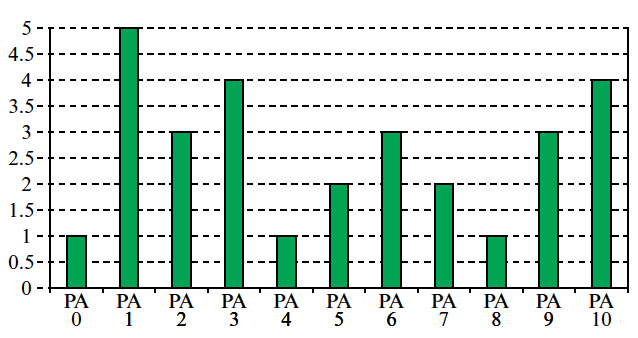 Rating
Process area
Version 1.0
Computer Security: Art and Science, 2nd Edition
Slide 22-100
Key Points
First public, widely used evaluation technique was TCSEC
Led to much research, development of other approaches addressing concerns about TCSEC
Other methodologies:
ITSEC in Europe, CTCPEC in Canada, FC in US
These led to Common Criteria international evaluation methodology
Other current evaluation techniques
FIPS 140-2 (cryptographic modules, managed by US NIST, Canadian CSE)
SSE-CMM (process oriented)
Version 1.0
Computer Security: Art and Science, 2nd Edition
Slide 22-101